משרד החוץ הישראלי
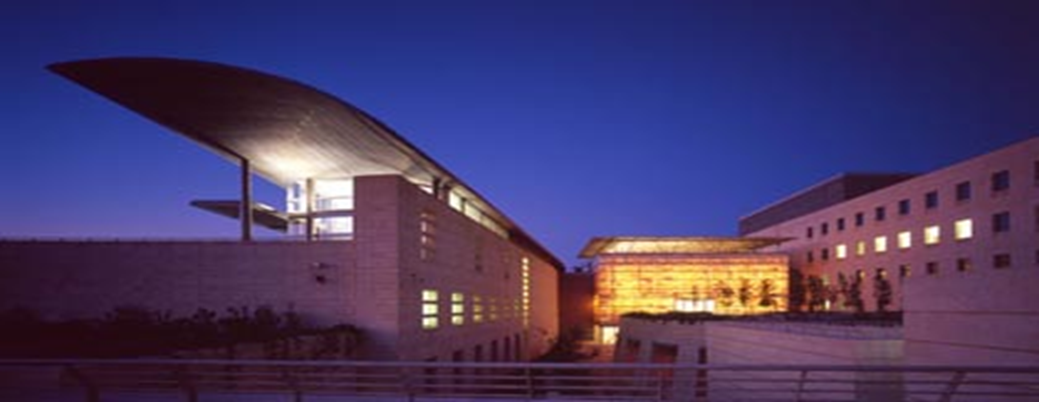 ביקור משלחת חה"א 
19 ביוני 2014
מבנה ארגוני משרד החוץ
תקציבים
תקשוב
משנה למנכ"ל מינהל (עתידי)
פרט ורווחה
קונסולרית
אסטרטגית 
(מדיני-בטחוני)
בטמ"ח
בטמ"ח
מש"ב
משנה למנכ"ל מולטילטרלי
משאבים חומריים
ארב"ל
כלכלה
שר
החוץ
מנכ"ל
קשתו"ם
משנה למנכ"ל דיפלומטיה ציבורית
תפוצות ודתות
תפוצות ודתות
הסברה
דוברות
צפ"א
צפ"א
אירופה
אירופה
אירו-אסיה
אירו-אסיה
משנה מנכ"ל מדיני
מז"ת ותה"ש
מז"ת ותה"ש
אמל"ט
אמל"ט
אסיה
אסיה
אפריקה
אפריקה
יועמ"ש
יועמ"ש
ממ"ד
ממ"ד
מפכ"ל
מפכ"ל
טקס ומאו"ר
כספים
טקס ומאו"ר
כספים
מש"א והדרכה
תכמ"ד
מש"א והדרכה
תכמ"ד
תיאום
תיאום
חלוקה לסוגי אגפים במשרד החוץ
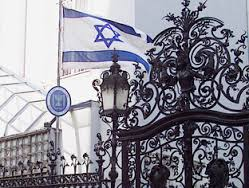 מידע כללי
מספר העובדים במשה"ח – כ-1,100 (בארץ ובעולם)
 103 נציגויות בעולם (שגרירויות וקונסוליות כלליות)
 קשרים דיפלומטיים עם 157 מדינות
ההסטוריה הדיפלומטית של ישראל במספרים
נציגויות משרד החוץ בחו"ל
שגרירים ניידים
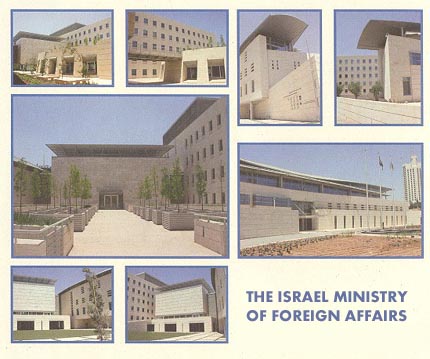 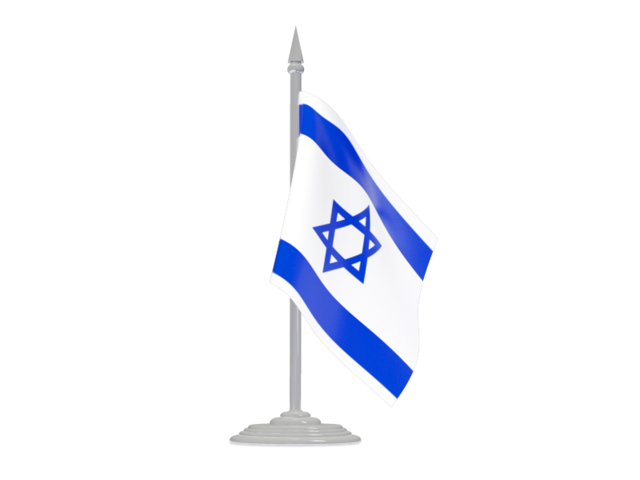 פריסת נציגויות בחו''ל (103)
7
תפקידי משרד החוץ:
[Speaker Notes: גורם מרכזי בעיצוב מדיניות החוץ בשגרה ובחירום:
אחראי על המימד המדיני של הביטחון הלאומי על כל מרכיביו
מוביל המערכה המדינית (בדרג המקצועי) במצבי משבר מתמשכים או במצבי מלחמה
ממוקד בנושאי הליבה, התהליך המדיני, הסיכול המדיני, בנייה והעמקת היחסים האסטרטגיים
בעל עמדות מקצועיות א-פוליטיות ומהווה מומחה ופרשן של הזירה הבינלאומית
מוביל ומתאם את יישומה של מדיניות החוץ
מבצע המשימות הדיפלומטיות בחו"ל לכל רוחב הספקטרום (גיאוגרפי ונושאי)
גוף יוזם: מדינית, הסברתית, כלכלית, מדעית ובנושאים רלוונטיים אחרים
מאתר הזדמנויות חדשות, מוביל חשיבה אסטרטגית ומחולל תהליכים
פועל להכוונה וליצירת עמדה משותפת בין הגורמים השונים בארץ – הפועלים בזירה הבינלאומית
משרד החוץ כמקדם ומבסס הלגיטימציה הבינלאומית:
נוכחות במדינות רבות ובזירה הבינלאומית 
יצירת ותחזוקת תשתית למרחב פעולה – מדיני, בטחוני, כלכלי, תרבותי, מדעי ועוד
חיזוק הקשר עם הקהילות היהודיות בתפוצות
משרד החוץ כמשרד לדיפלומטיה ציבורית:
בנייה והפעלה של אסטרטגיה תקשורתית מתקדמת
דברור והסברת החלטות הממשלה ומדיניות הממשלה וגופי ממשל נוספים
משרד החוץ כנותן שירות למדינה ולאזרחיה בחו"ל:
שירות קונסולארי
סיוע לישראלים במצוקה בחו"ל]
אז מה עושים במשרד החוץ?
מה החברים שלי חושבים שאני עושה?
מה ממשלות זרות חושבות שאני עושה?
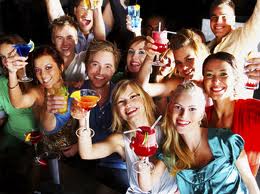 מה אמא שלי חושבת שאני עושה?
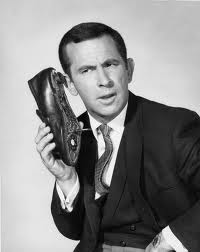 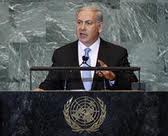 תפקידי הדיפלומטיה המסורתית
העברת מסרים
פתיחת ערוצי תקשורת בין ממסדים ובין אוכלוסיות
קידום קשרי מסחר וכלכלה
קידום קשרי תרבות
ייצוג המדינה בפורומים שונים
הצגת עמדת ישראל בתקשורת העולמית
תפקידי הדיפלומט/ית כיום
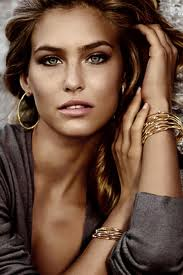 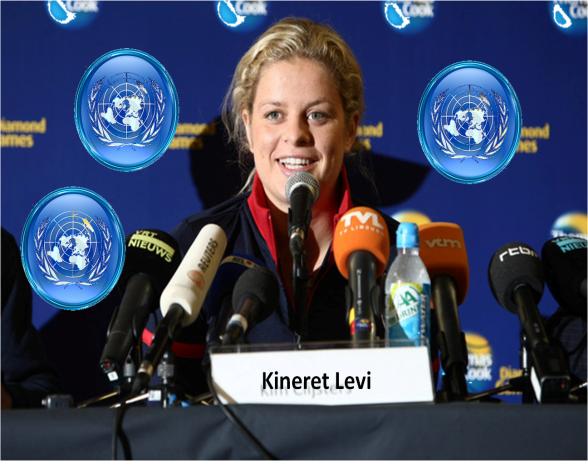 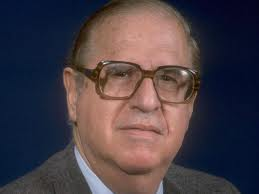 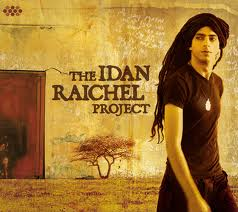 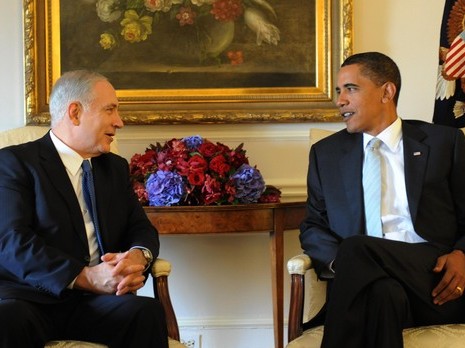 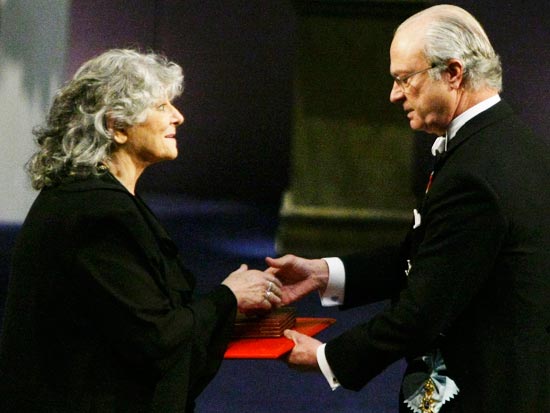 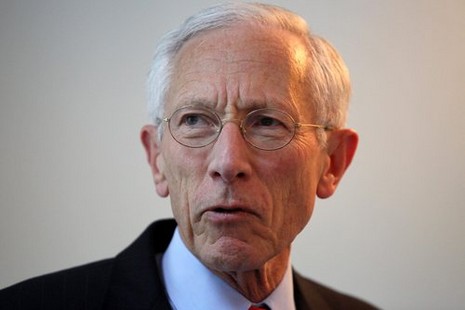 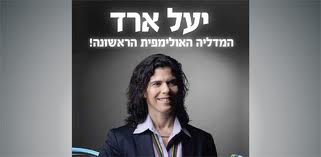 שגריר
מספר 2
יועץ תרבות
דובר
ראש מדור
 קונסולרי
נספח 
מסחרי
קצין ביטחון
הרכב הנציגות הדיפלומטית
יועץ מדיני
אחראי
הסברה
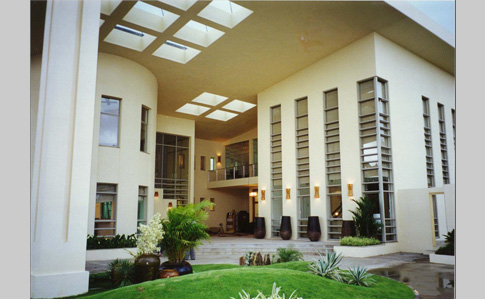 קצין מנהלה
נספח
צבאי
נושאים אסטרטגיים
מניעת התגרענות איראן
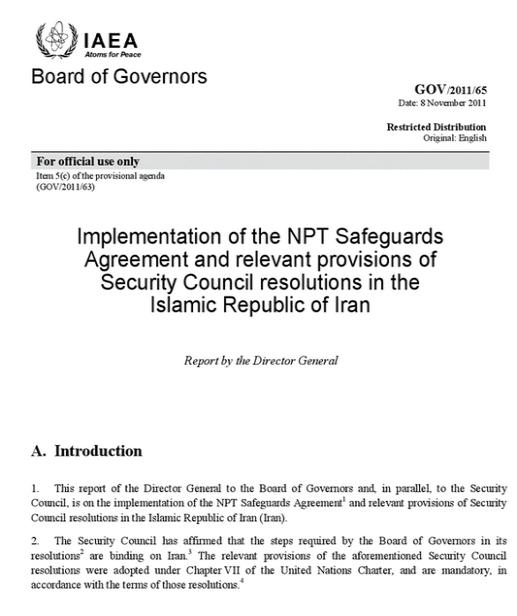 חיזוק המימד המדיני בביטחונה הלאומי של ישראל, בהתאם לשינוי האיומים ומורכבות האתגרים.
 פעילות לקידום תהליכים והסדרים מדיניים. סיכול מדיני של איומים אסטרטגיים ובראשם התגרענות איראן ואיומי טרור לסוגיו.
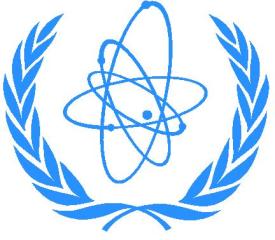 הכללת הזרוע הצבאית של ארגון חזבאללה ברשימת ארגוני הטרור של האיחוד האירופי 

הובלת מהלך בין-משרדי ובין-סוכנותי מול שותפות בינלאומיות, כדי להביא להכרזה על הזרוע הצבאית של חזבאללה כארגון 
טרור באיחוד האירופי.
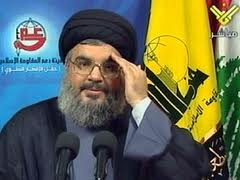 דיפלומטיה מולטילטרלית
מעורבות בסיכול – קלוז סי
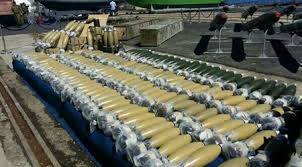 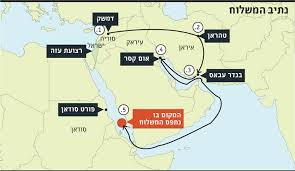 הצטרפות ישראל לקבוצת ההתייעצויות של המדינות המערביות שאינן חברות בא"א JUSCANZ   בוועדה השלישית באו'ם (פברואר 2014)
הצטרפות ישראל לקבוצת ההתייעצויות המערבית (WEOG) של המועצה לזכויות אדם בג'נבה (דצמבר 2013)
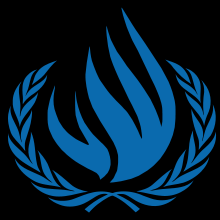 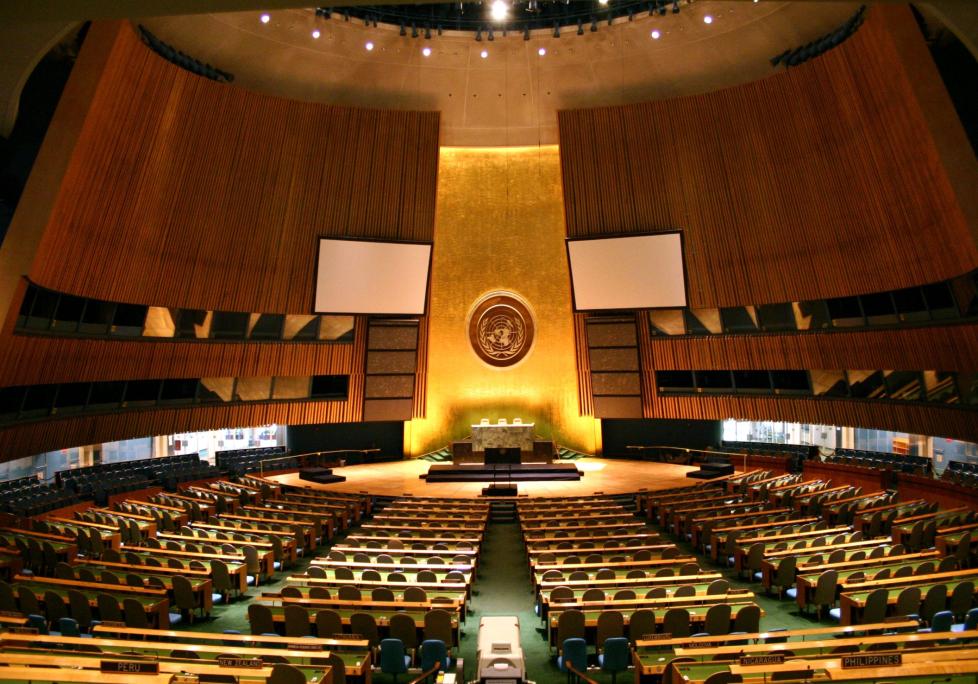 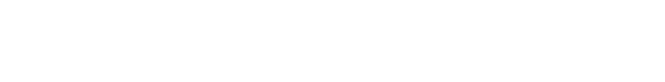 החלטה ישראלית דו-שנתית בעצרת הכללית בתחום טכנולוגיות חקלאיות לפיתוח
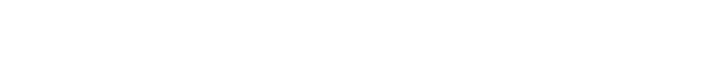 עשרות פרויקטים משותפים עם ארגונים בינלאומיים
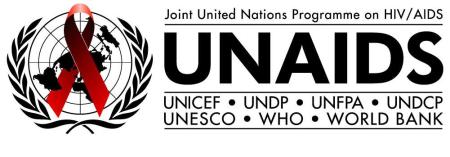 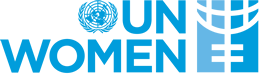 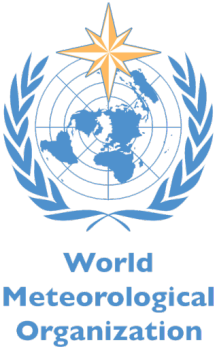 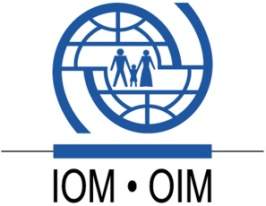 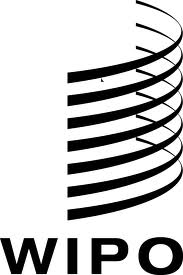 אג'נדות חדשות - כלכלה
הצטרפות ל-CERN  (המכון האירופי לחקר חלקיקים)
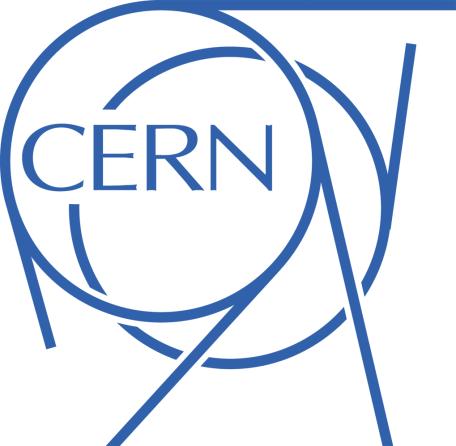 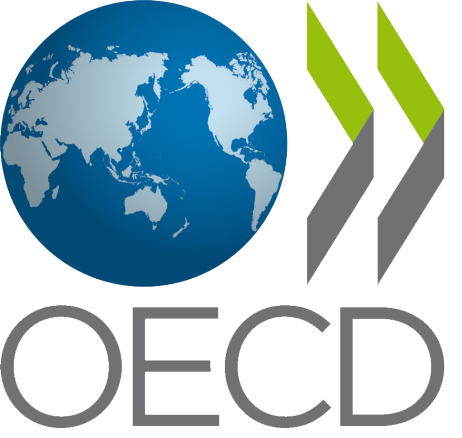 כנסים בינלאומיים בארץ, עשרות אלפי משתתפים מלמעלה מ-110 מדינות
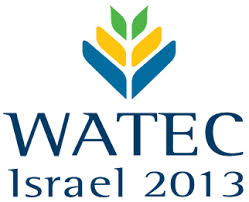 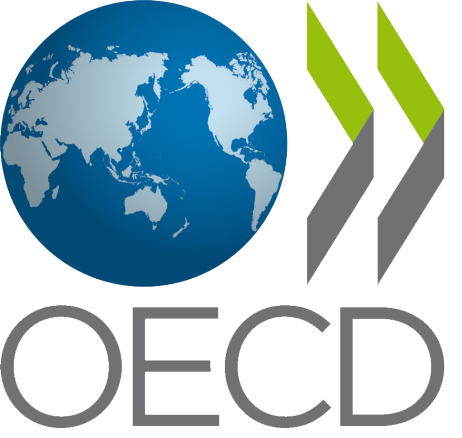 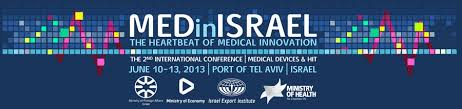 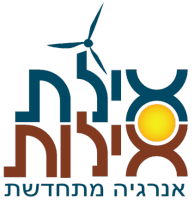 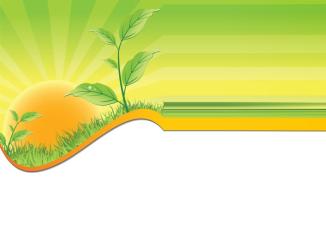 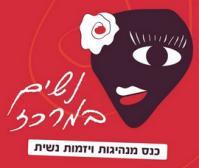 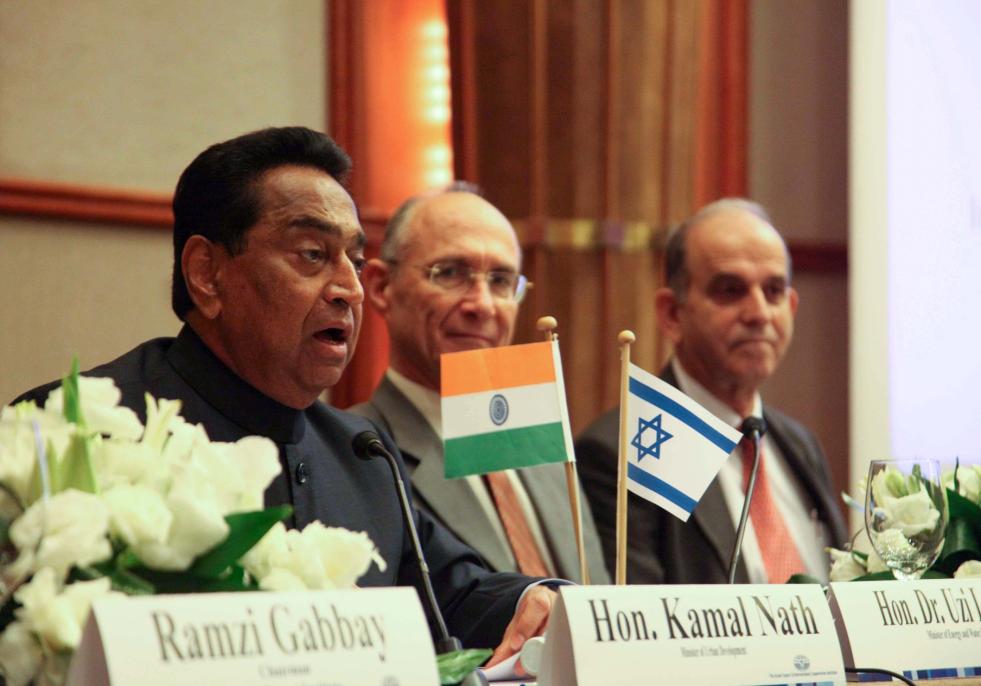 עשרות משלחות עסקיות,הכוללות סמינרים עסקיים
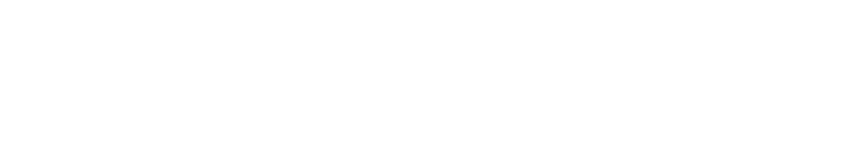 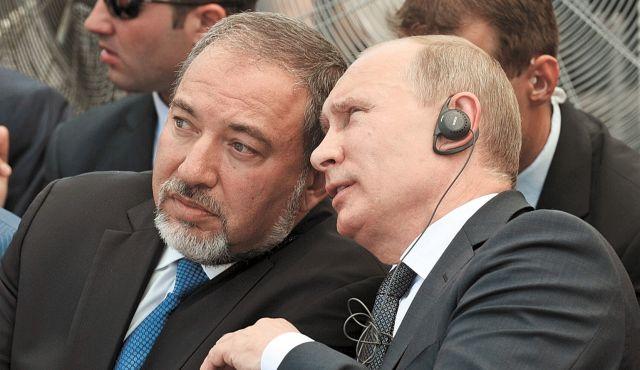 שתי ועדות כלכליות מעורבות: רוסיה, אוקראינה
פעילות המערך המולטילטראלי
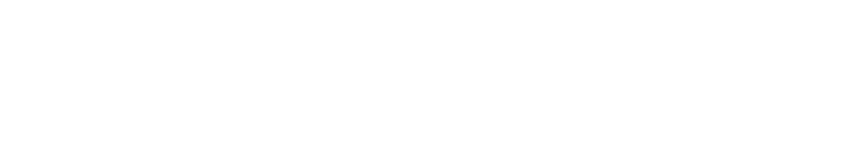 הסכם אס"ח עם קולומביה; שיחות אס"ח עם הודו, רוסיה, סין ואוקראינה
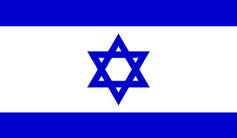 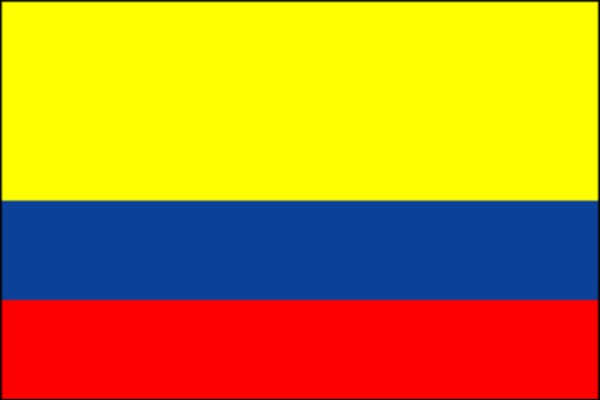 פעילות המערך המולטילטראלי
אג'נדות חדשות – מש"ב
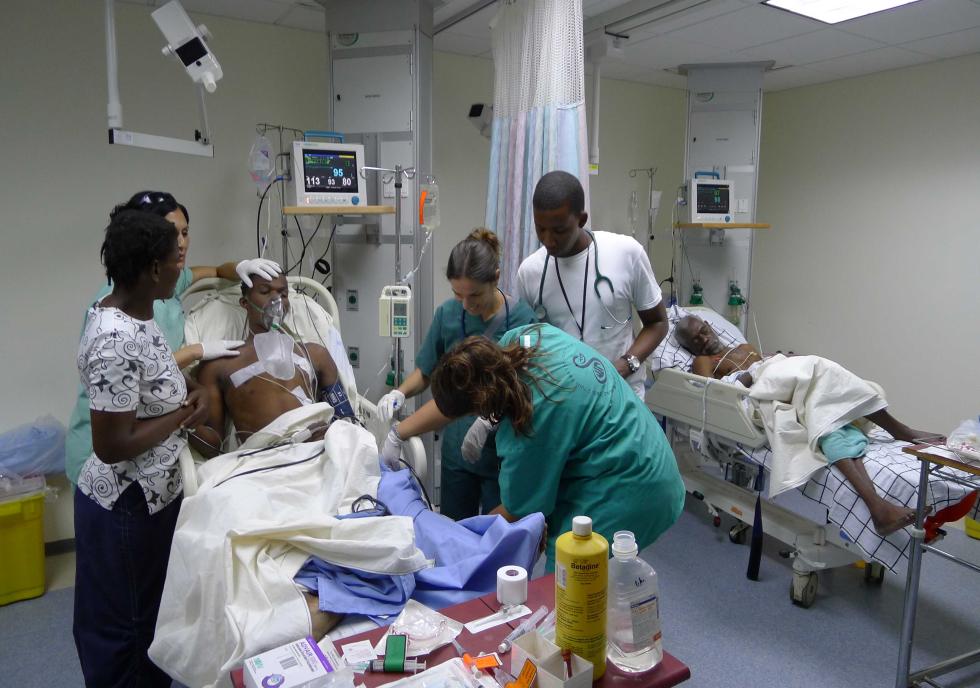 העצמת מש"ב – סוכנות הסיוע הלאומית
שיגור מומחים ישראליים לשליחויות לטווח קצר וארוך 

עשרות פרוייקטים ייעודיים בתחומי הבריאות, החקלאות והחינוך
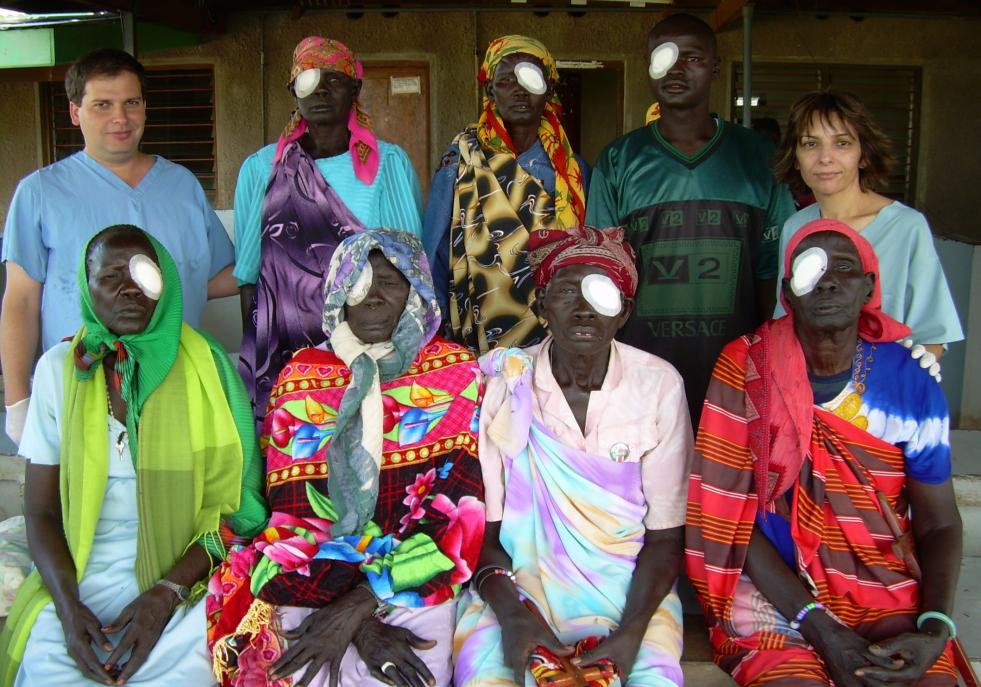 4,192 איש הוכשרו וטופלו באמצעות מש"ב (2014)
סיוע הומניטרי בפיליפינים
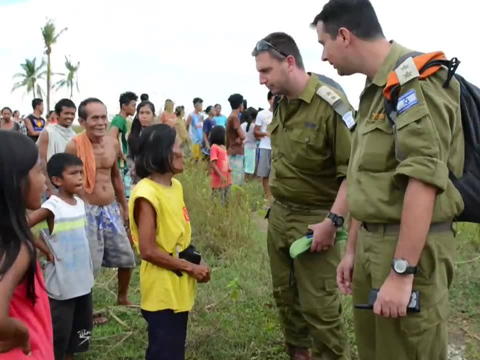 דיפלומטיה ציבורית
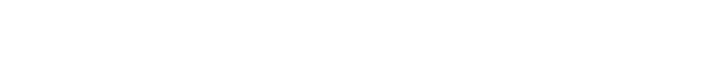 פעילות מערך הדיפלומטיה הציבורית
מאות הפקות דיגיטליות, סרטים, וראיונות
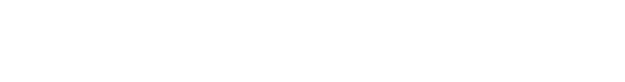 הפקות דיגיטליות, סרטונים וקליפים, ראיונות ואירועים מדיניים צולמו והופקו מהמטה, התקיימו מאות ראיונות בחו"ל
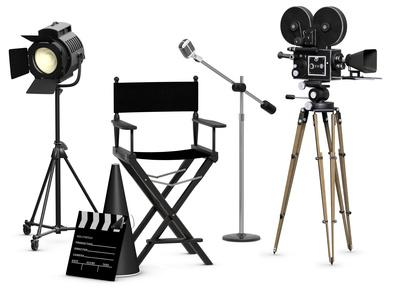 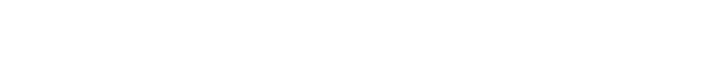 פעילות מערך הדיפלומטיה הציבורית
פעילות ענפה בנושא הדה-לגיטימציה – סיכול מדיני
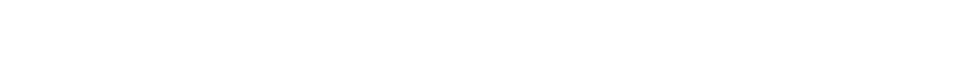 עשרות ניסיונות לחרם מסחרי, אקדמי ותרבותי אותרו וסוכלו על ידי הנציגויות  
משלחות של שותפים למאבק בדה-לגיטימציה מחו"ל אורחו ותודרכו בארץ
בלוגים לא מזוהים הוקמו ומתופעלים בנושא החרמות 
פעילים הוכשרו באמצעות סמינרים מקצועיים לפעילות במרחב המקוון
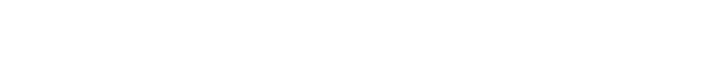 פעילות מערך הדיפלומטיה הציבורית
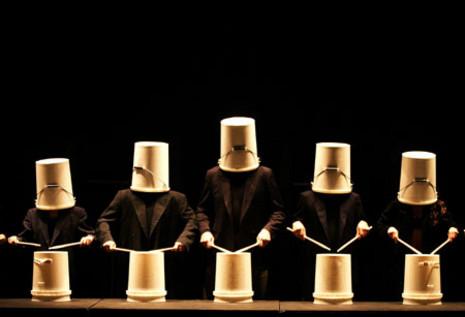 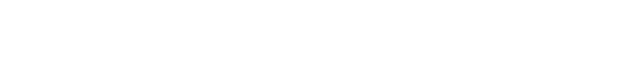 אירועי מוסיקה, מחול, קולנוע, תיאטרון, ספרות ואמנות פלסטית, כנסים, להקות ומובילי דעת קהל בתחום התרבות – התקיימו בכל רחבי העולם
דיפלומטיה בילטרלית
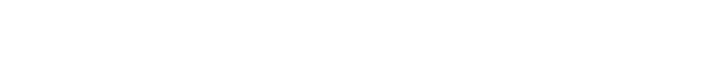 פעילות המערך הבילטראלי
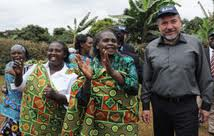 429 ביקורים
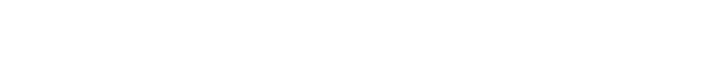 290 ביקורים רשמיים בישראל, בהם שרים וסגני שרים, שרי חוץ, נשיאים,  ראשי ממשלה
ביקורים רשמיים של שר החוץ בחו"ל, שיחות מדיניות עם עשרות אישים בארץ
ביקורים רשמיים של          סגן שר החוץ בחו"ל
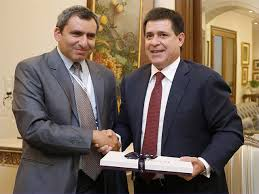 אשכול מינהל וקונסולרי
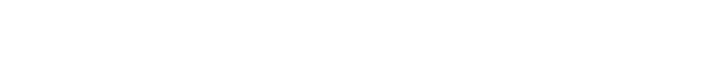 פעילות מערך המינהל וקונסולרי
טיפולים באסירים ועצירים
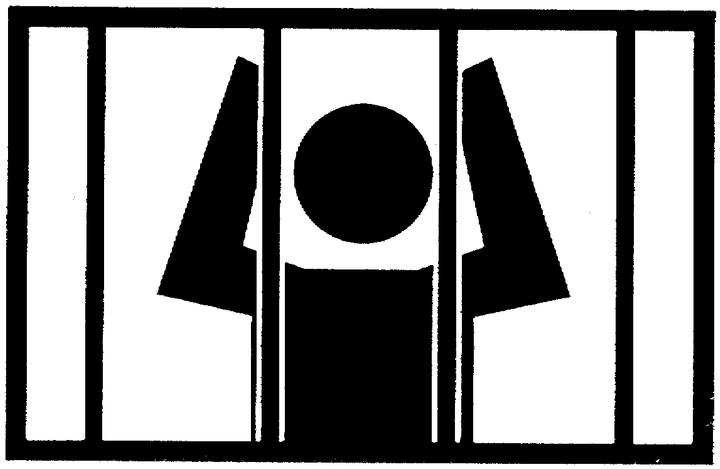 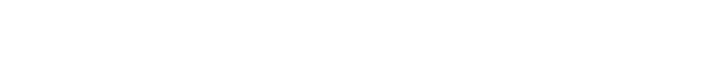 פעילות מערך המינהל וקונסולרי
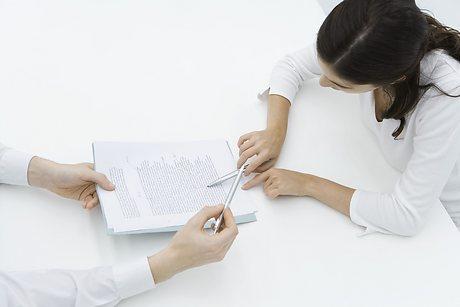 טיפול קונסולרי באלפי מקרי מצוקה, תאונות, פצועים, נעדרים, מנותקי קשר ומקרי מוות
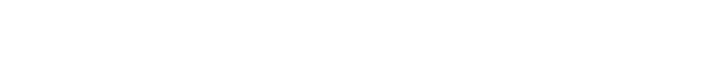 פעילות מערך המינהל וקונסולרי
מאות מקרי פונדקאות של אזרחים ישראלים לוו וטופלו  במדינות רבות
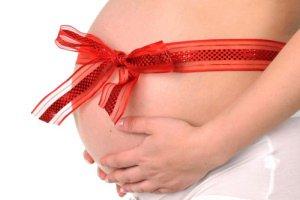 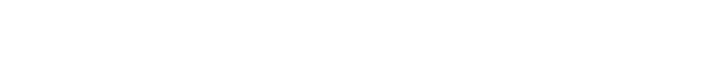 עשרות אלפי הנפקות של אשרות
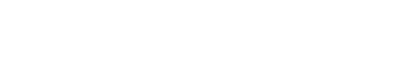 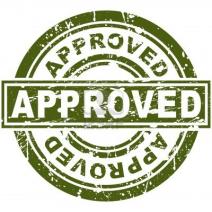 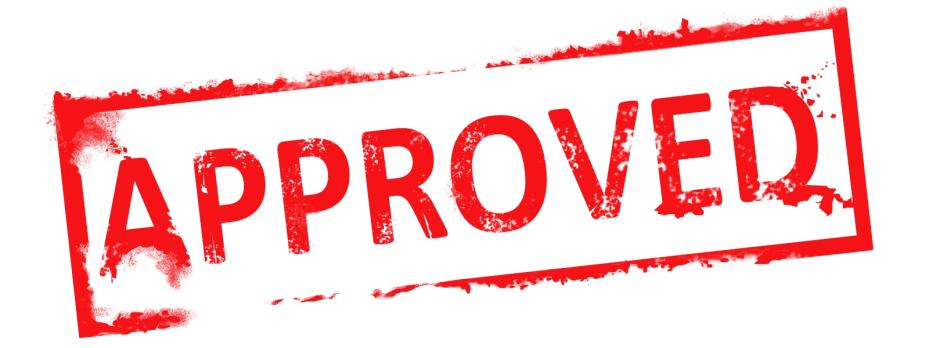 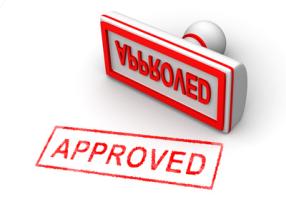 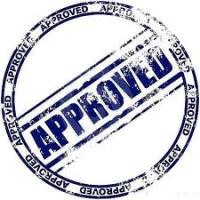 תודה רבה!
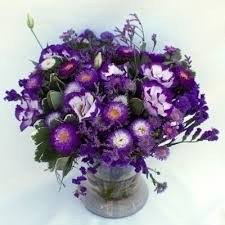